Love In Motion
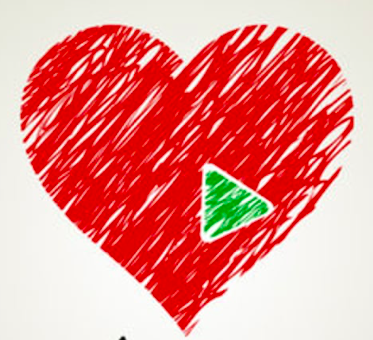 LOVE IN MOTION,NOT JUST EMOTION
I John 3:18
I Corinthians 13:4-7
Luke 6:27-31
Luke 10:30-37
John 13
I John 3:16
[Speaker Notes: Love is an action, not just an attitude. 
We often go to I Corinthians 13:4-7 to define love. 
Interestingly, Paul didn’t say, “Love feels sympathy, love feels compassion, and so forth”	
When Paul defined love, he didn’t tell us about what kind of feelings we should have. 
Instead, he defined love based upon what it does and what it does not do. 
Notice several passages that show love is an action.
Luke 6:27-28- we are to love our enemies
How do we do that- vs. 29-31
Luke 10:30-37- Notice that nowhere in this passage does it tells us what the feelings or emotions the Priest and Levite had. 
Maybe they were moved with sadness over the one who was robbed.
However, we know the Samaritan proved to be the neighbor who loved because of the actions that he took.
John 13:1 tells us Jesus loved His disciples to the end. 
But this wasn’t simply about what He felt- rather what He did- vs. 4-5
We could look at example after example after example of this. 
Perhaps the greatest example of this is seen in John 3:16. 
God didn’t simply feel sorry for us. He didn’t simply feel sadness because of our state 
No. God loved us and He acted. 
He loved us and therefore gave His only begotten Son so that we would not perish but would have everlasting life.]
Put your love in MOTION
Our spouse- Eph. 5:25; Titus 2:4
Our children- Eph. 6:4; Titus 2:4
Our enemy- Matthew 5:44
A brother/sister in Christ- Rom. 12:10
Someone hurting- Luke 10:30-37 
Seeking to serving God- Mark 10:21 
When people let us down- John 13:1 
A sinner- Romans 5:8  
Weak brother or sister- Romans 14:15  
One who cannot help us- Luke 6:35  
Elders of the Church- I Thess. 5:12-13  
Our parents- I Timothy 5:4  
One who doesn’t love us- Matthew 5:46
[Speaker Notes: We must take the actions of love. 
Since we are commanded to love, we must learn to take the actions of love. 
Taking the actions of love is sometimes hard for us. 
Often, we want to take the action of vengeance. 
We don’t want to show love, we want what is fair. 
We want others to get what’s coming to them. 
We fear that loving them is rewarding them, so we want to take the actions of bitterness and resentment
The Bible describes all kinds of people with whom we need to take the actions of love. 
Reference list in slides
The reality is, no matter what we are feeling, we need to take the actions of love. 
We must not wait until we feel like loving someone to take these actions. 
When things are going our way and when they aren’t, when people are    going along with us and when they aren’t, when we feel like it and when we don’t, the best course of action is simply to take the actions of love.]
I Corinthians 13:4-7
Must apply these unconditionally
Jesus is our example washing the feet of:
Peter- the one who would deny Him.
Judas- the one who would betray Him
Can we love like Jesus loved?
The Challenge To
[Speaker Notes: The challenge to love unconditionally
I Corinthians 13:4-7 gives a great summary of the actions of love. 
The challenge is to take these verses and apply them unconditionally
Jesus is a great example for us to look at
Despite the claims of allegiance from the apostles, not one of these men were going to stand by the one they followed when He would be crucified for us. 
Jesus knew that, yet, He loved them up to the end anyway.  
He loved them enough that even earlier that day before He was betrayed, He humbled himself and got down and washed their feet.
The challenge in this is not to love somebody. 
Anyone can love somebody. The challenge is we are to love everybody unconditionally. 
It doesn’t matter who the person is, we are to love them. 
It doesn’t matter what they have done or can do to us or for us, we are to love them. 
This love is not a feeling that we simply talk about, it is an action that we demonstrate. 
And we do it for all, rich or poor, black or white, fat or thin, ugly or pretty, mean or nice, etc.  
Jesus not only demonstrated this love for the apostles who would desert HIm. 
But, He even specifically washed the feet of Peter. The one who would deny Him three times.
And, most amazing of all, he washed the feet of Judas. 
The one who would shortly after, betray Him. 
The very heel that was about to be lifted up against Him (John 13:18), Jesus washed 
Unconditional love means knowing that you will not return my love, but I will love on you anyway. 
It means looking at the one who hit me and turning the other cheek. 
It means going the extra mile for those who use me and protecting the one who hurts me
It means caring for the one who has abused me. 
For Jesus, unconditional love went further than just washing the feet of the one who would betray Him. 
It went so far as asking the Father, “Forgive them, for they know not what they do” (Luke 23:34) 
For the very people who shouted, “Crucify Him!” … for the men who twisted the crown of thorns and pushed it onto His head. … for the men who drove the nails through His hands. … for those who stood watching and mocking, Jesus prayed that God forgive them.  
This is unconditional love. 
The challenge is can we love like Jesus loved? Because after all, the greatest of these is Love- I Cor. 13:13]
The Way We Show Our Love
I John 3:17; Luke 6:26-27
Matt. 28:19-21; Mark 16:15-16
Must share with all- I Cor. 6:9-11
[Speaker Notes: The ultimate way we show our love
How do we show our love to others?
Go back to Luke 6:27-36
This passage illustrates how we love but I’m not convinced it is the ultimate way we show our love
If you had the cure for cancer, what would you do with it?
Keep it to yourself?
Of course not, you would share it with all you came in contact with.
Do you realize you have the greatest cure for all who are overcome by the deadly disease of sin?
You see the greatest way we show our love is by sharing the gospel.
Matt. 28:19-21; Mark 16:15-16; Romans 6:23
We need to share this message with all we come in contact with- I Cor. 6:9-11]
The Way We Show Our Love
Penn Jillette- 
	“I don’t respect people who don’t proselytize. I don’t respect that at all. If you believe that there’s a heaven and hell and people could be going to hell or not getting eternal life or what-ever and you think that it’s not really worth telling them this because it would make it socially awkward… And atheists who think that people shouldn’t proselytize, ‘Just leave me alone; keep your religion to yourself’… How much do you have to hate somebody to not proselytize? How much do you have to hate somebody to believe that everlasting life is possible and not tell them about it?”
[Speaker Notes: Do you see the challenge in this for us to share the gospel?
Who have you shared the gospel with here lately?
Better yet, who have you refused to share the gospel with?
Show the love you’re to have by sharing the greatest news that’s ever been given]
The Way We Show Our Love
Penn Jillette- 
	“I don’t respect people who don’t proselytize. I don’t respect that at all. If you believe that there’s a heaven and hell and people could be going to hell or not getting eternal life or what-ever and you think that it’s not really worth telling them this because it would make it socially awkward… And atheists who think that people shouldn’t proselytize, ‘Just leave me alone; keep your religion to yourself’… How much do you have to hate somebody to not proselytize? How much do you have to hate somebody to believe that everlasting life is possible and not tell them about it?”
[Speaker Notes: Do you see the challenge in this for us to share the gospel?
Who have you shared the gospel with here lately?
Better yet, who have you refused to share the gospel with?
Show the love you’re to have by sharing the greatest news that’s ever been given]
God’s Plan of Salvation
Hear- Romans 10:17
Believe- Mark 16:16
Repent- Acts 2:38
Confess- Romans 10:9-10
Be baptized- Acts 22:16
Remain faithful- Revelation 2:10
[Speaker Notes: Conclusion:  
Romans 13:8-10 says the only thing we should owe is to love others. 
Are we taking the actions of love?]